Атмосферное давление
Выполнил: Ленц Владислав
                                            ученик 7 класса
                                            МБОУ МСОШ
                        Учитель:   Мухина В.В.
В 1640 году в Италии в саду герцога построили фонтан. 
    Но когда пустили воду, обнаружили, что она поднимается вслед за поршнем 
    на высоту 10,3 м.
Обратились за помощью к  известному изобретателю Галилео Галилею. Он проверил насос и сказал, что насос исправен. Поразмыслив, ответил, что выше таким способом воду поднять нельзя.
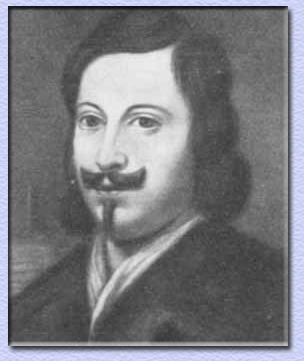 Поиски причин упрямства воды и опыты с более тяжелой жидкостью - ртутью, предпринятые в 1643г. учеником  Галилея Эванджелисто  Торричелли, привели   к открытию атмосферного давления.
Уровень ртути в трубке ртутного барометра меняется с высотой.
Среднее давление на уровне моря при t 0°С составляет 760 мм рт.ст. – нормальное атмосферное давление
В  XVII в Роберт Гук предложил усовершенствовать барометр
Ртутным барометром пользоваться неудобно и небезопасно, поэтому изобрели барометр-анероид
Влияние измененияатмосферного давления
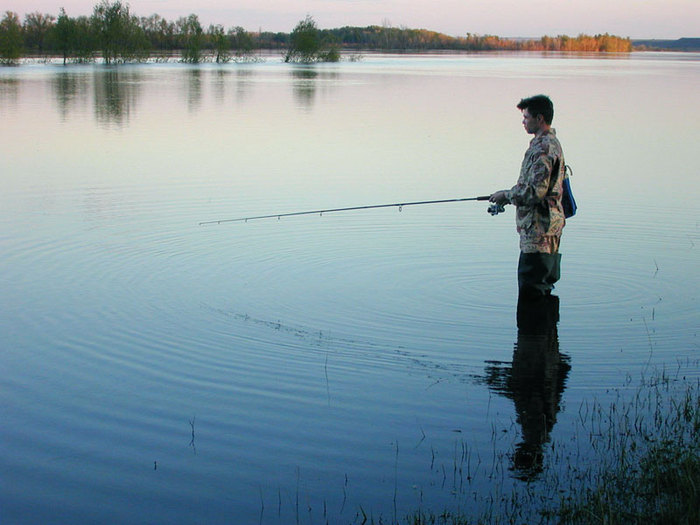